Georgia Probe College Tour
February 13, 2024 – 
March 27, 2024
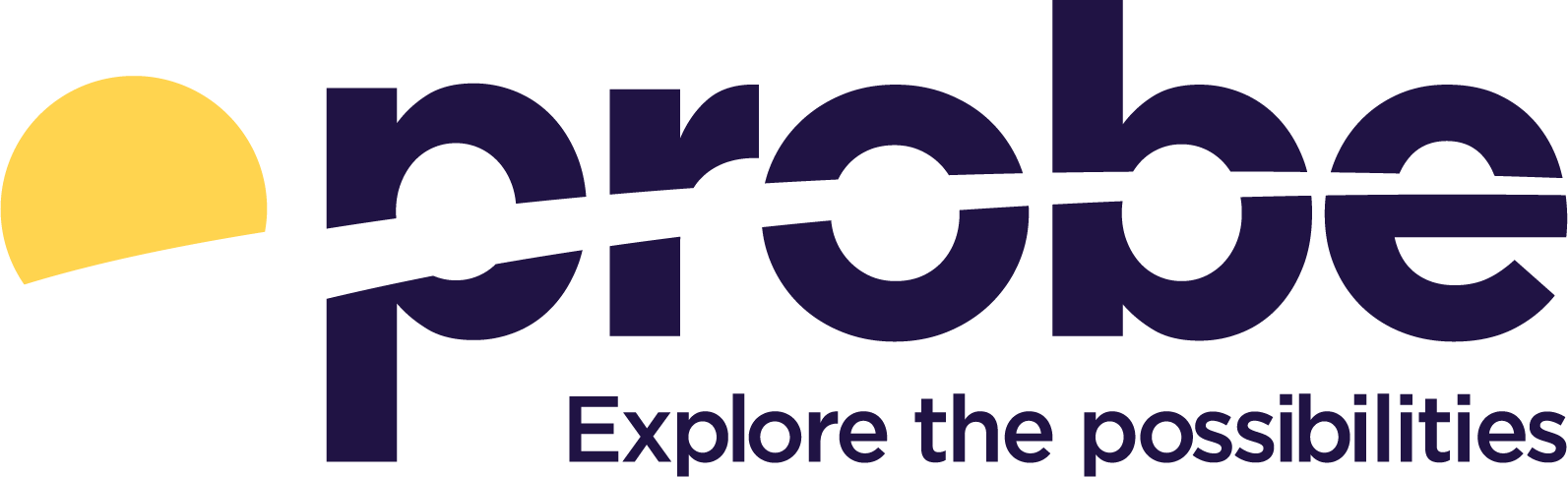 Meet with college and university representatives from around the world.

RegisterProbe.com
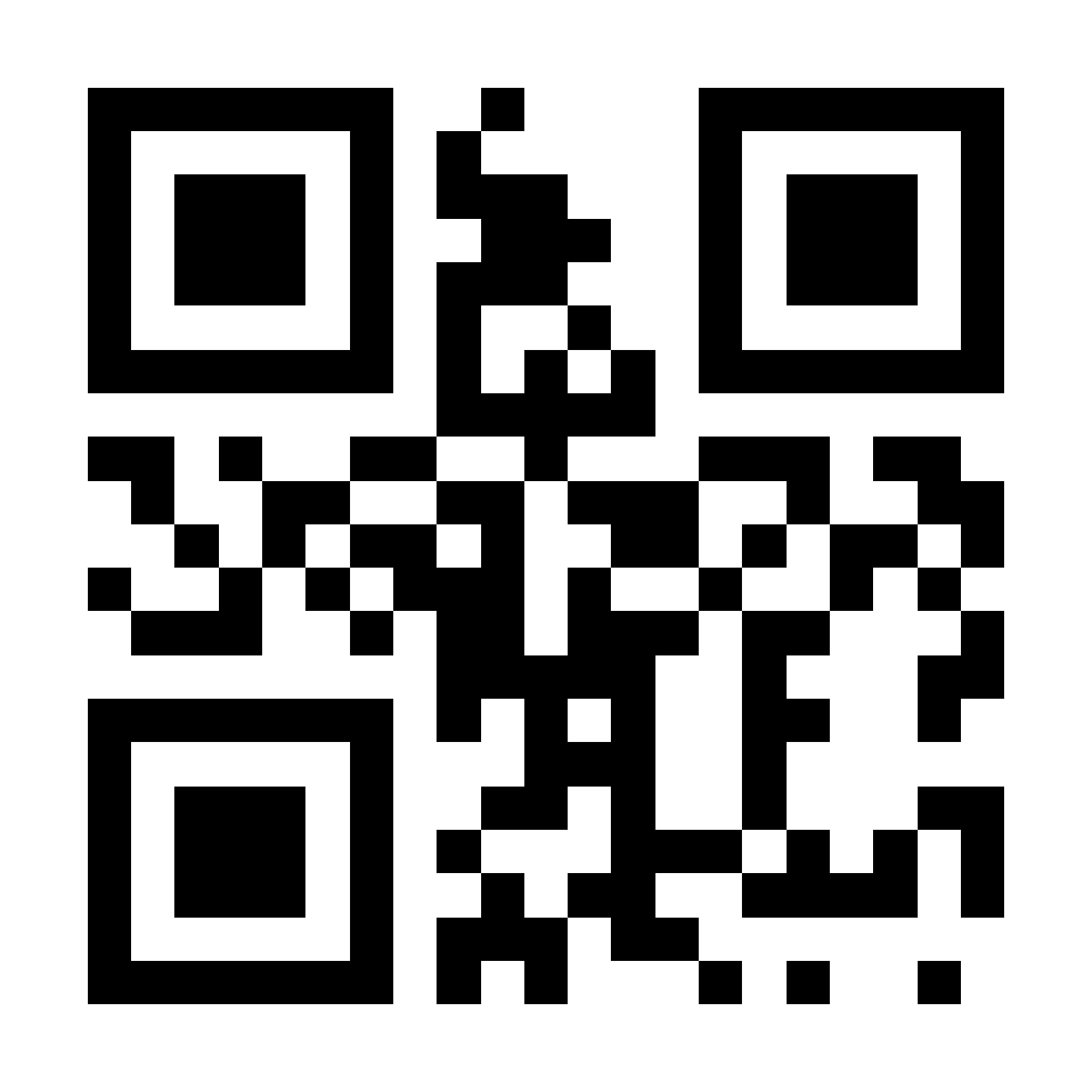